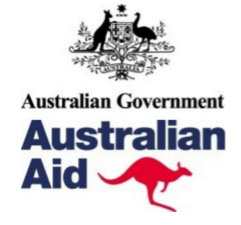 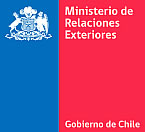 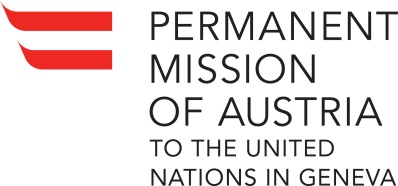 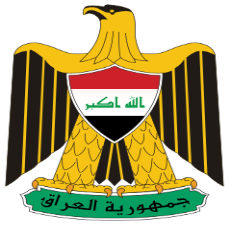 Permanent Mission of Iraq
Summary of responses to questionnaires on integrated approach of VA
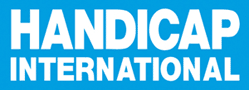 [Speaker Notes: THANK YOU for sending back the questionnaire. We do realize that there were no easy questions and probably far from the current priorities in affected states that are still under conflicts.
Diversity in responses
Cross-checked with previous researches by the ISU or the Landmine monitor, or 
Cross-checked with national VA action plans and a few Working groups ToR, that provide indication the approach they take]
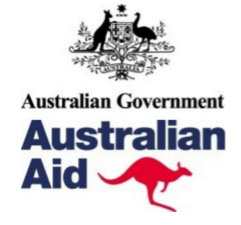 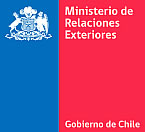 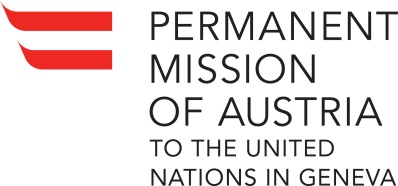 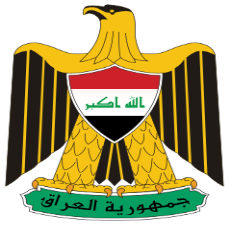 Permanent Mission of Iraq
1. Understanding the situation and priorities of survivors and indirect victims
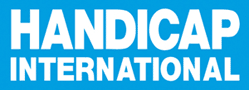 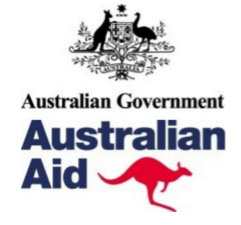 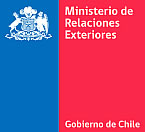 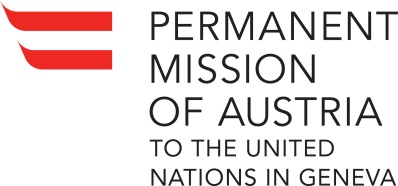 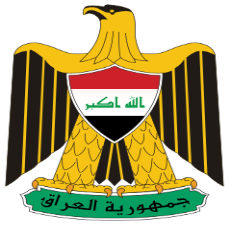 Permanent Mission of Iraq
2. VA used as a catalyst for disability inclusion
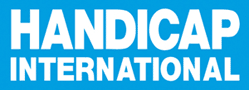 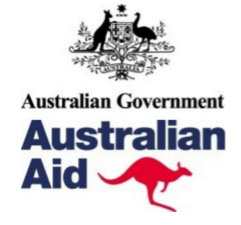 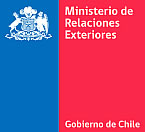 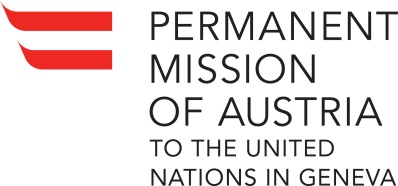 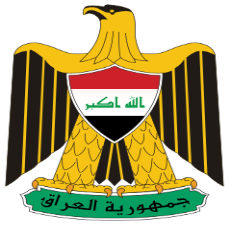 Permanent Mission of Iraq
3. Contribution of broader sectors to realizing VA obligations
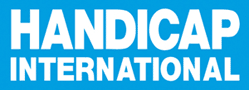 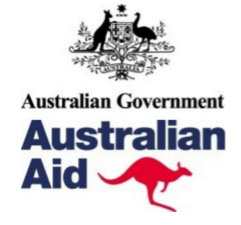 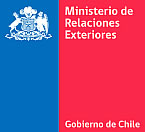 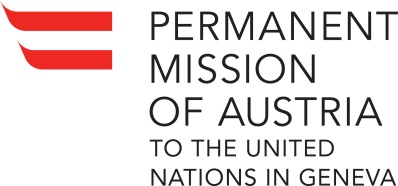 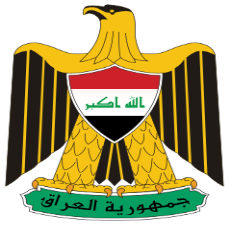 Permanent Mission of Iraq
4. Monitoring
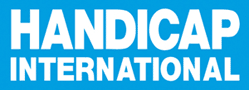 [Speaker Notes: Dry on good practices from affected states!]
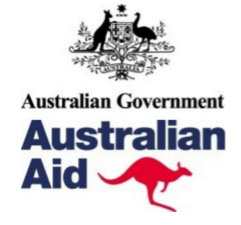 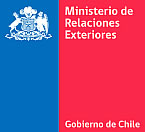 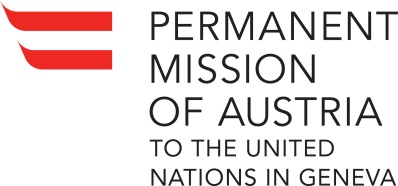 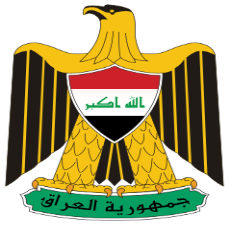 Permanent Mission of Iraq
5. Coordination and awareness raising
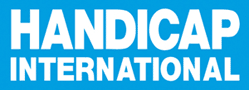